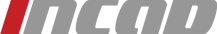 Pomáháme vám využívat vaše informace 

NOVÉ UI PRO PŘÍSTUP K DIGITÁLNÍM SBÍRKÁM 
KRAMERIUS 5
5/2014   INCAD
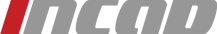 CO USLYŠÍTE / UVIDÍTE
Co nového ve vývoji projektu Kramerius
aktuality
předpoklady a směr vývoje K5
komponenty K5

K5 preview 
development server (ČDK sample)
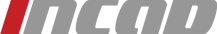 NOVINKY
Kramerius přesunut na GITHUB






Publikováno klientské API Krameria
			https://github.com/ceskaexpedice/kramerius/wiki/ClientAPIDEV


ČDK harvestuje data [stav 10+M objektů]
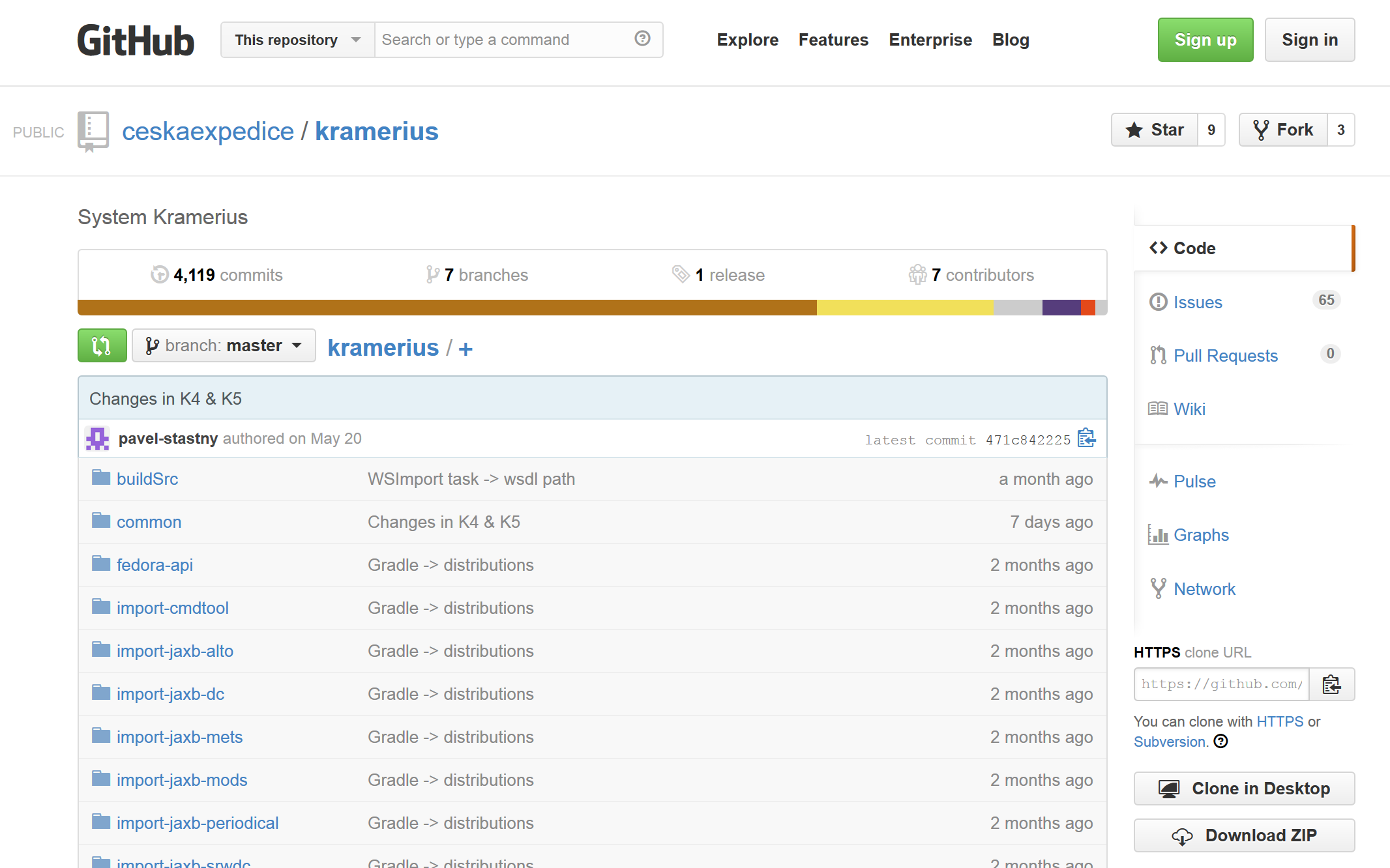 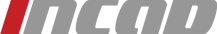 Pomáháme vám využívat vaše informace 

KRAMERIUS 5
NOVÉ UI PRO PŘÍSTUP K DIGITÁLNÍM SBÍRKÁM
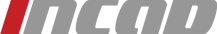 PŘEDPOKLADY PRO KRAMERIUS 5
Vznik API poskytující funkce 

Uživatelské rozhraní K5 je samostatné
Stávající (K4) rozhraní je využíváno pro administraci

Uživatelské rozhraní K5 
je určeno pro koncové uživatele/čtenáře
je navrženo (také) pro mobilní zařízení

Bude základem pro UI ČDK
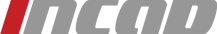 PŘEDPOKLADY PRO KRAMERIUS 5
Html 5
Responsive design
Konfigurovatelnost
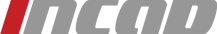 FUNKCIONALITA UI - K5
„NALEZENÍ DOKUMENTU“
Procházení
Vyhledávání
Doporučování

„ČTENÍ“
Plné zobrazení
Listování
Funkce (tisk, sdílení, sbírky)
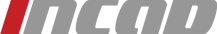 ÚVODNÍ OBRAZOVKA
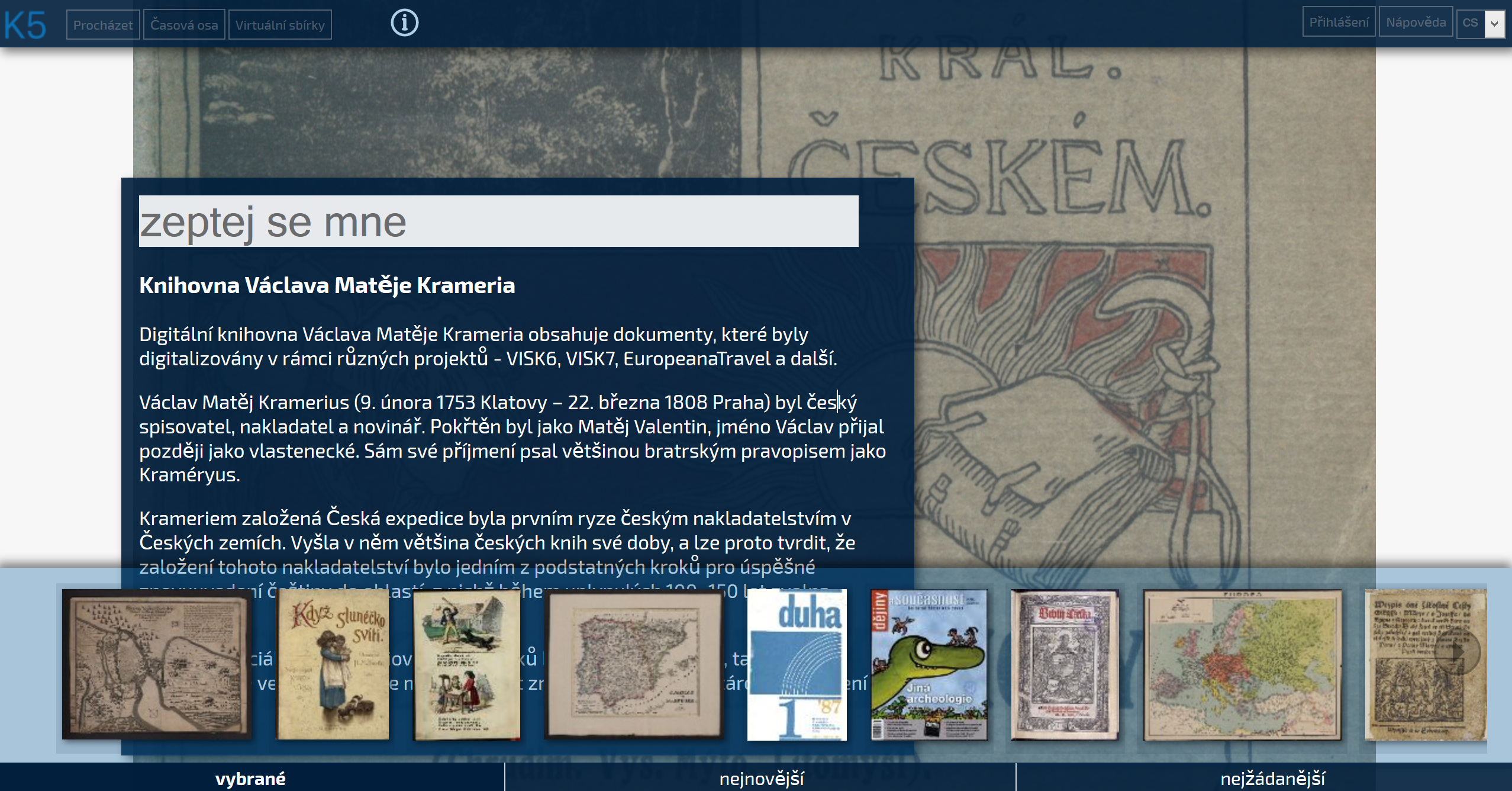 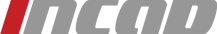 ÚVODNÍ OBRAZOVKA
VYHLEDÁVÁNÍ
Vybraná stránka na pozadí (vybraná/doporučená)

Filmový pás
Nové, Oblíbené, Nejžádanější …
Doporučené, sbírky

Navigační lišta ve stylu nového loga
Home Procházet (Autoři, Názvy), Timeline, Sbírky
Přihlásit, Nápověda
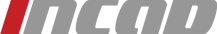 OBRAZOVKA VYHLEDÁVÁNÍ
Přepínání přehledu (sloupce) 
Navigace
Náhled + stručný popis
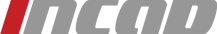 OBRAZOVKA VYHLEDÁVÁNÍ
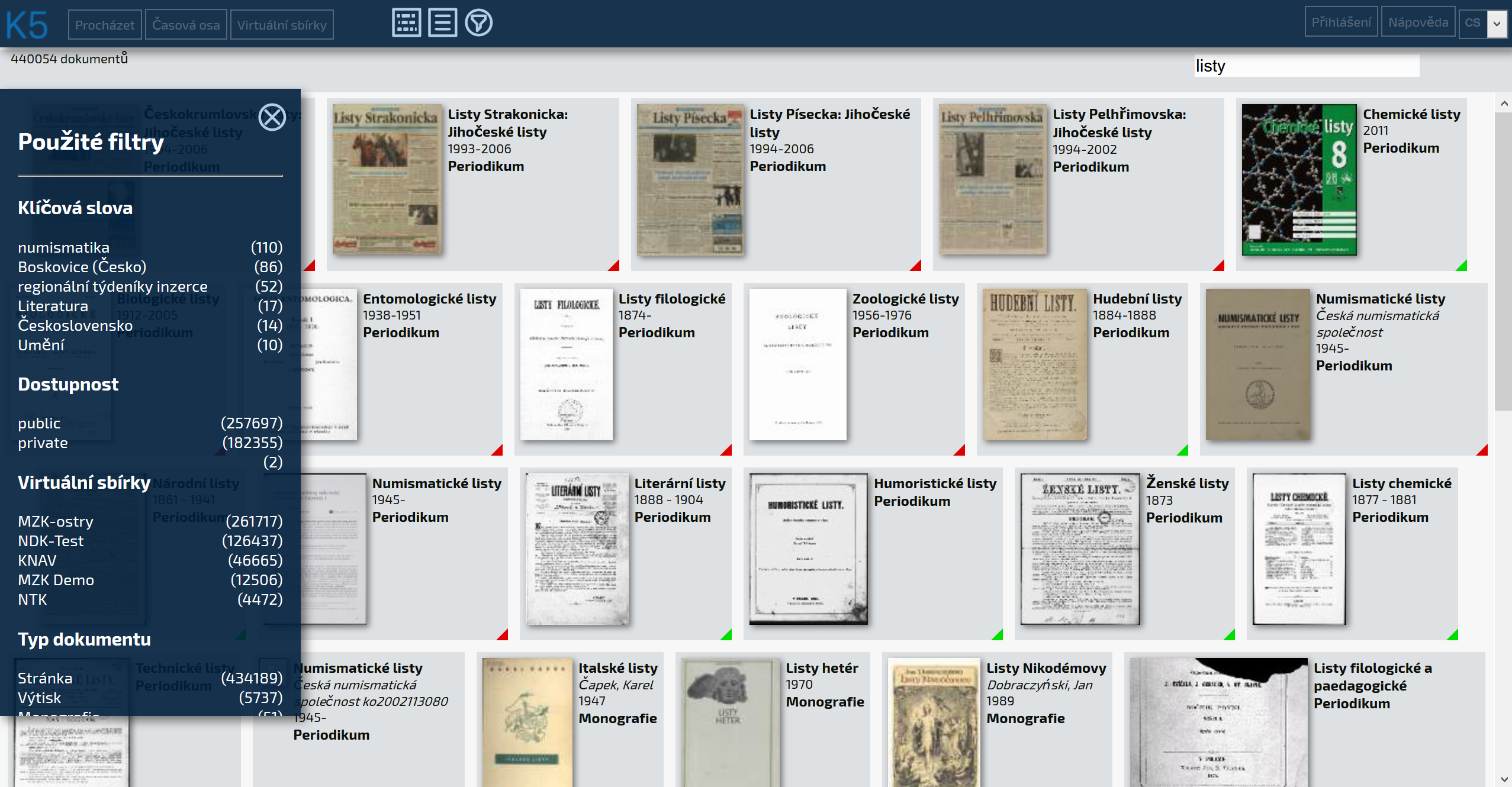 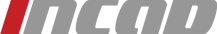 OBRAZOVKA VYHLEDÁVÁNÍ
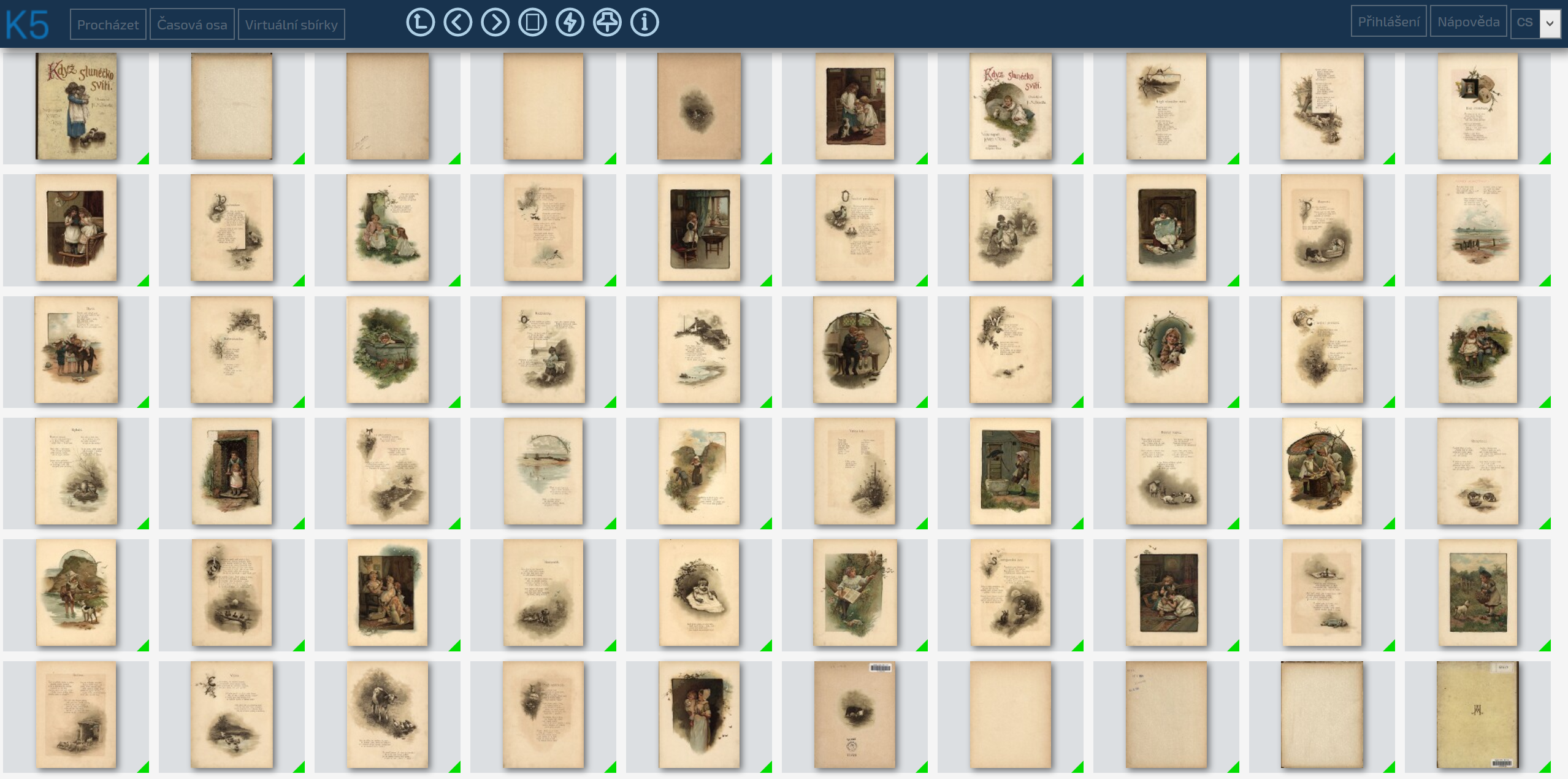 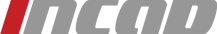 STRUKTURA DOKUMENTŮ
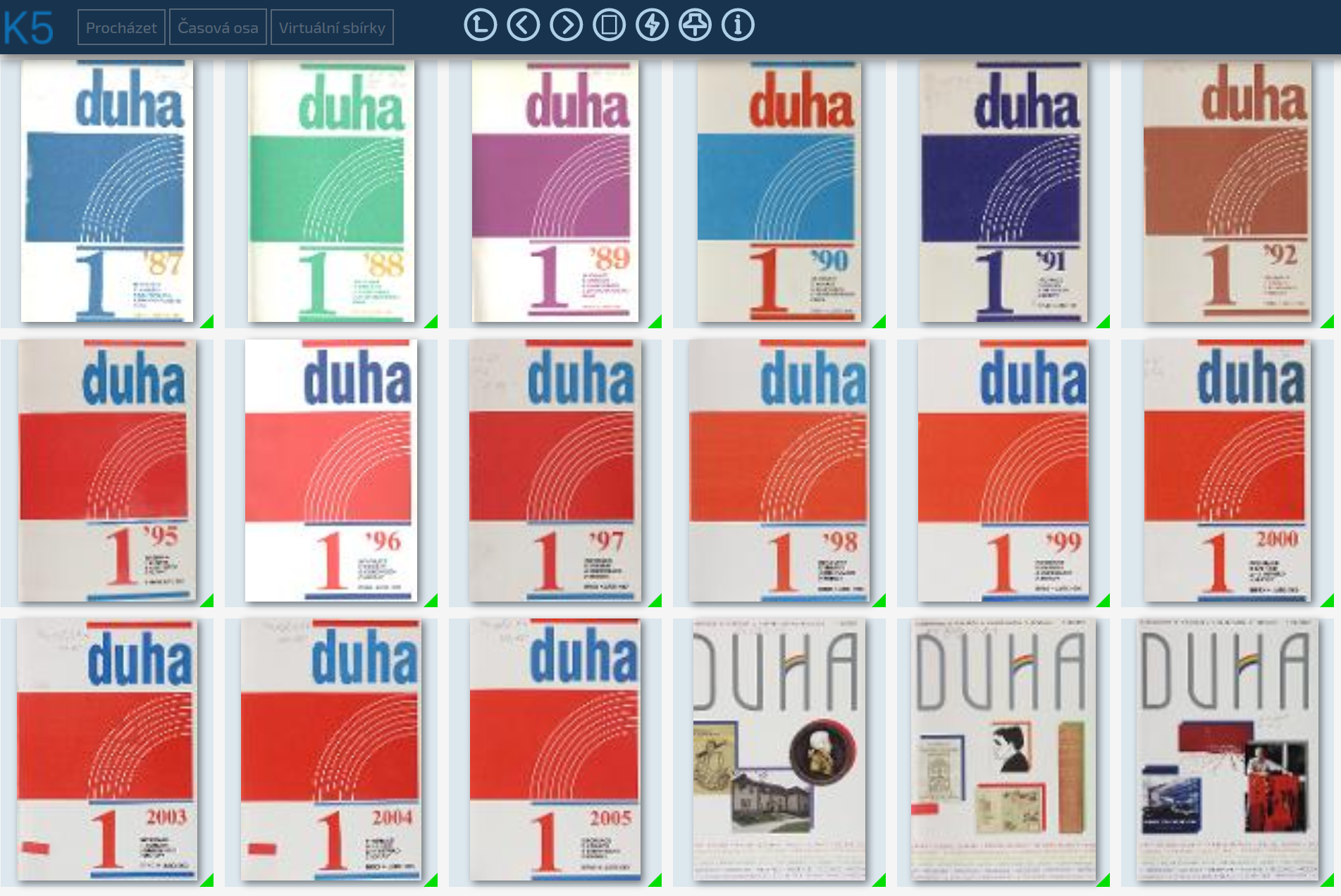 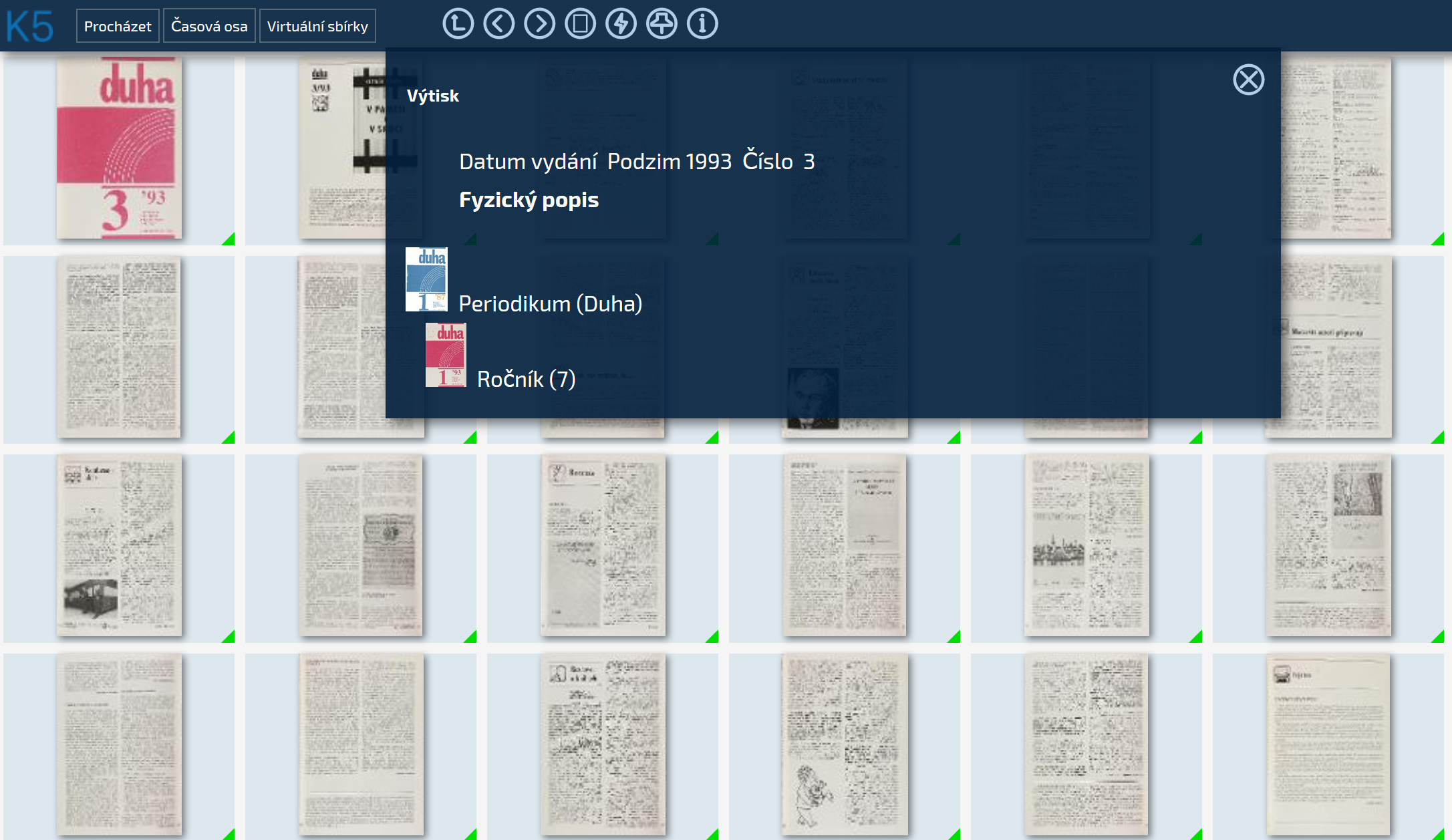 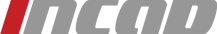 OBRAZOVKA ČTENÍ
Maximální prostor pro dokument
Horizontal slider - strana: [23] / 184
Listování
Zoom (+,-), zachování
> informace o knize, obsah
> sdílení (mail, tisk, fb)

Přehled stran / 1 strana / 2 strany

Čtení textu – inverzní barva
Hledání v rámci dokumentu
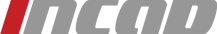 OBRAZOVKA ČTENÍ
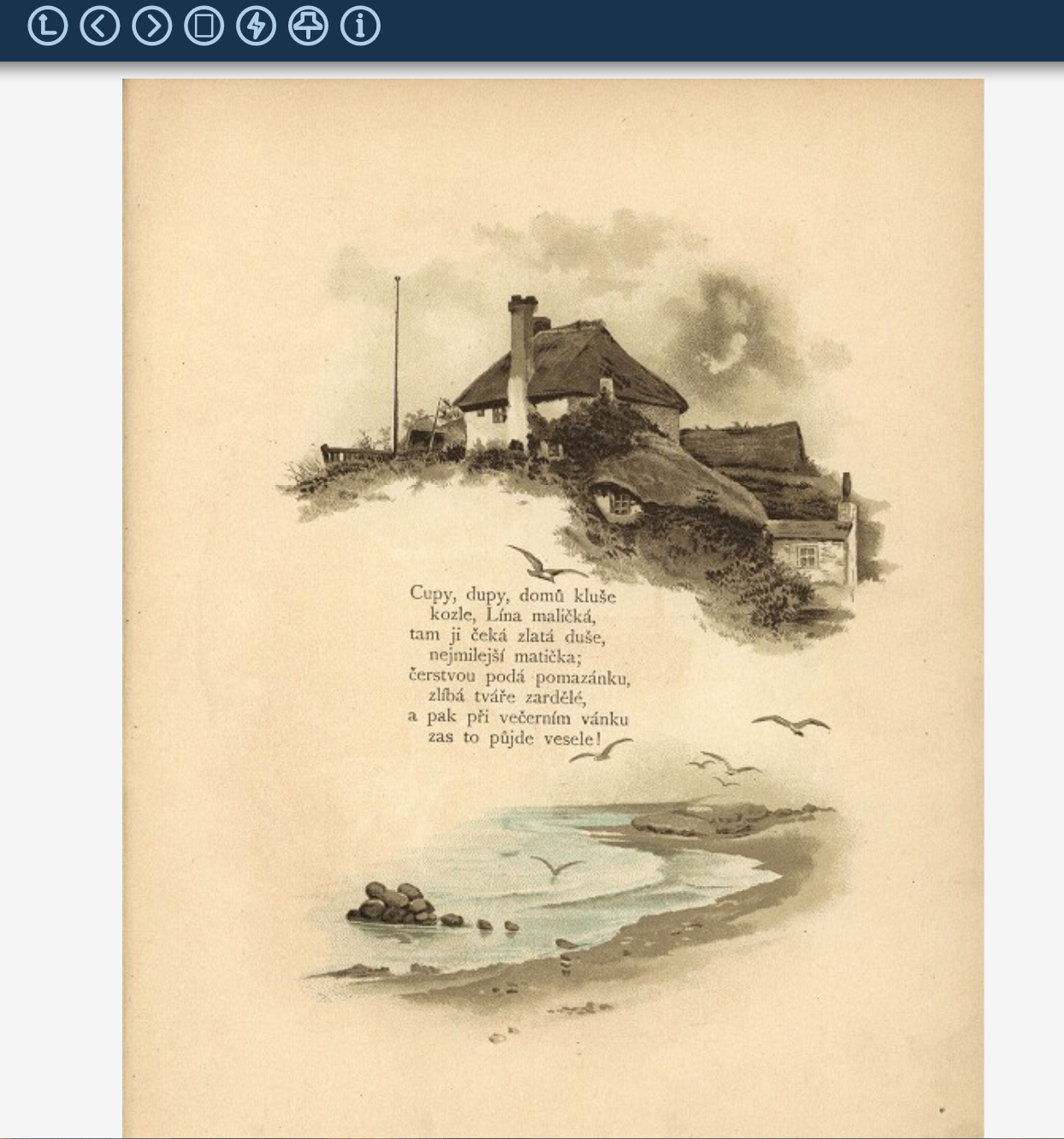 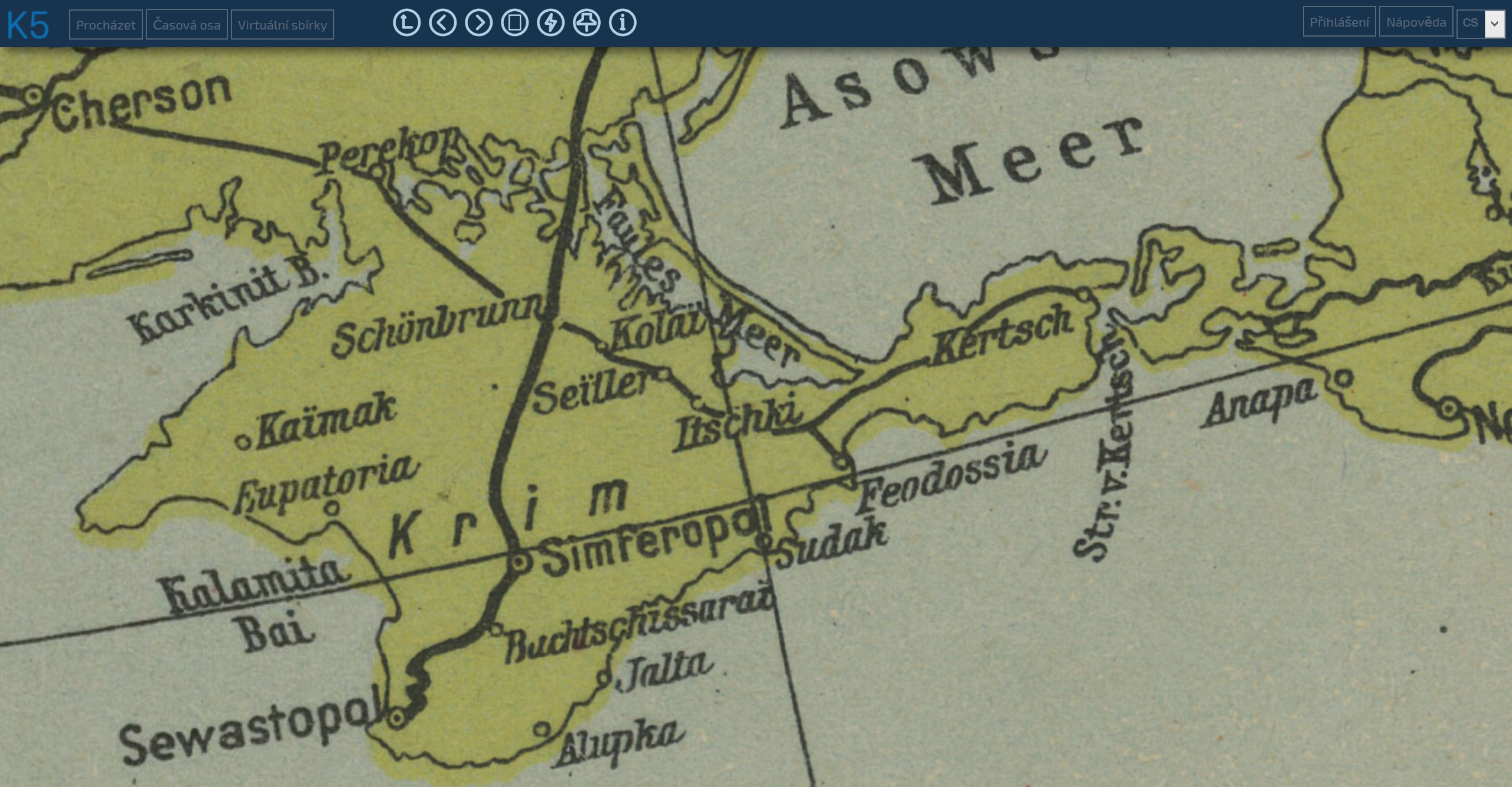 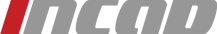 K5 PREVIEW
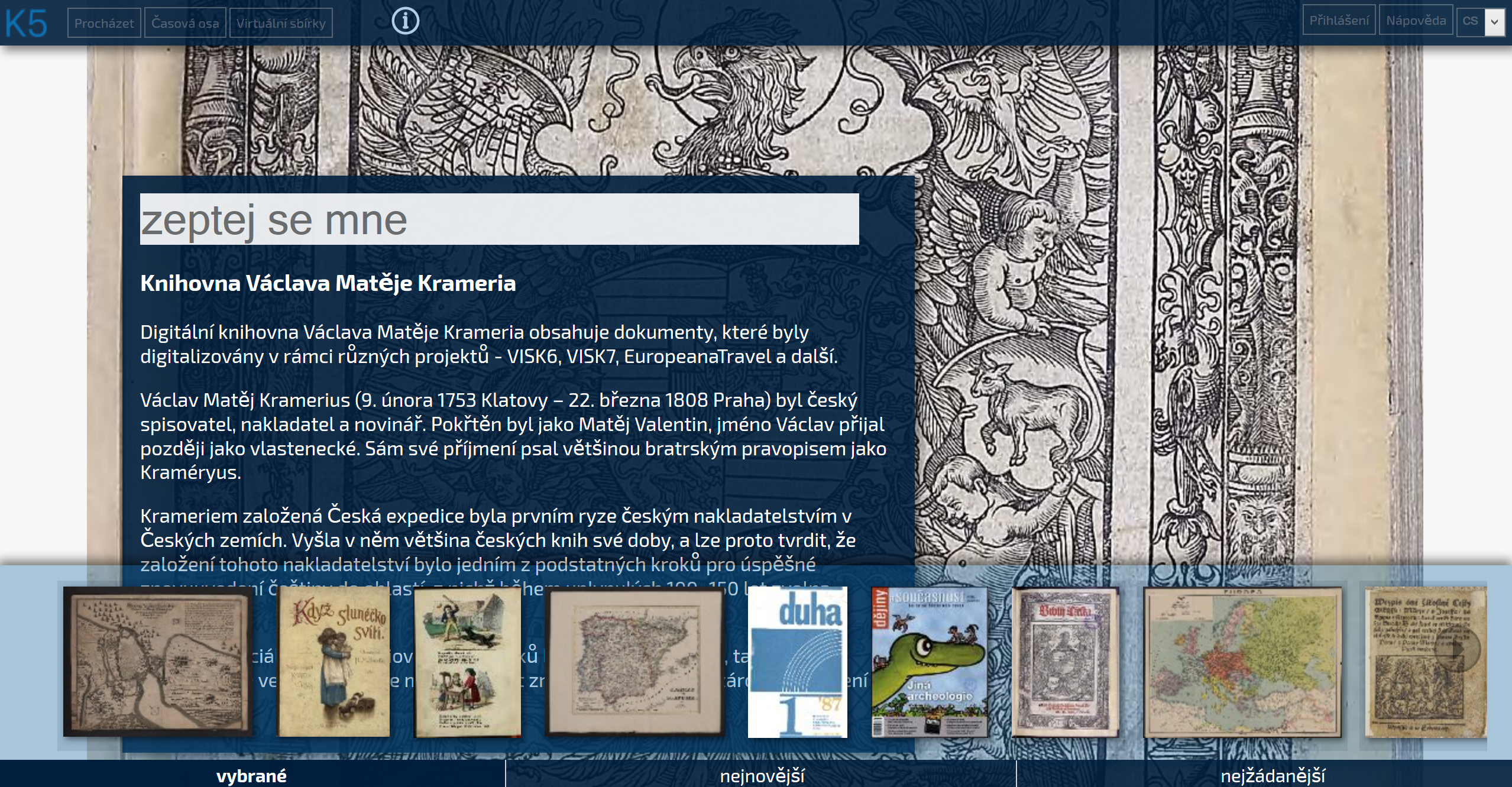 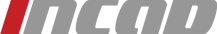 CO PŘINESE PŘECHOD NA K5
nasazení K5 na K4.8+ prostředí 
NENÍ vyžadována migrace dat
NEJSOU změny v datové struktuře
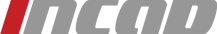 KDY BUDE K5 ?
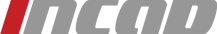 Pomáháme vám využívat vaše informace 

Děkujeme za pozornost